3. lektion: Anthony Giddens og det senmoderne samfund - II
3.Lektion i undervisningsforløbet ”Samfund og individ” baseret på kapitel 4 i bogen Luk Samfundet Op!, af Brøndum og Hansen, Columbus 2010
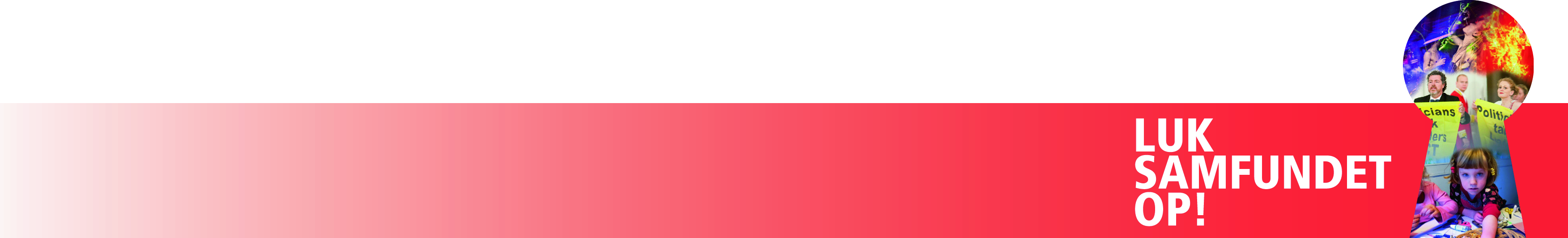 3.lektion: Anthony Giddens og det senmoderne samfund - II
Lektien til 3.lektion: s.69-74 i bogen Luk
Samfundet Op!, af Brøndum og Hansen,
Columbus 2010

Dagsorden og arbejdsformer
Individuel øvelse
Parøvelse
Fælles opsummering
Klassediskussion
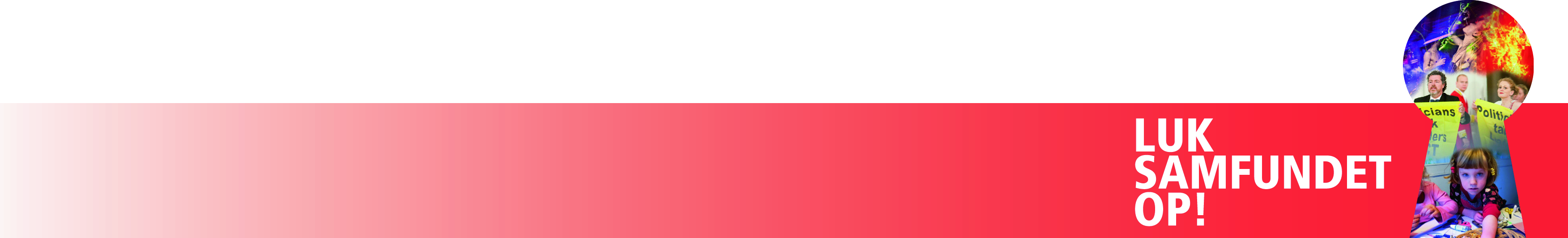 Individuel øvelse
Skriv: Hvad er refleksivitet ifølge Anthony Giddens? Du skal bruge et eksempel til at illustrere din pointe…
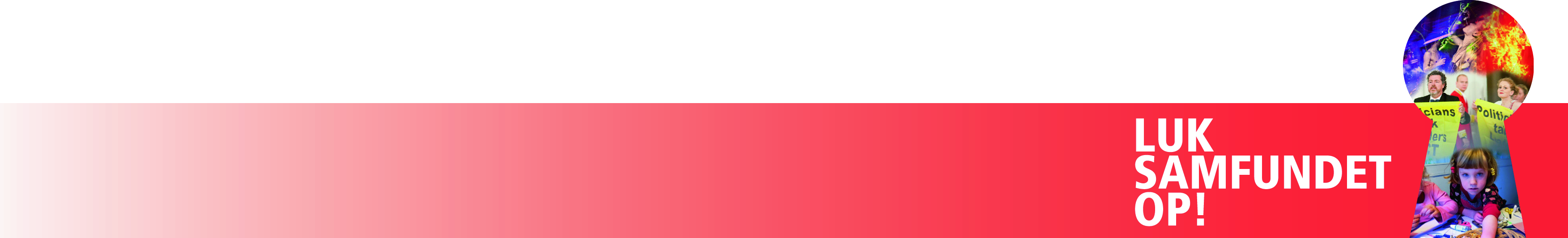 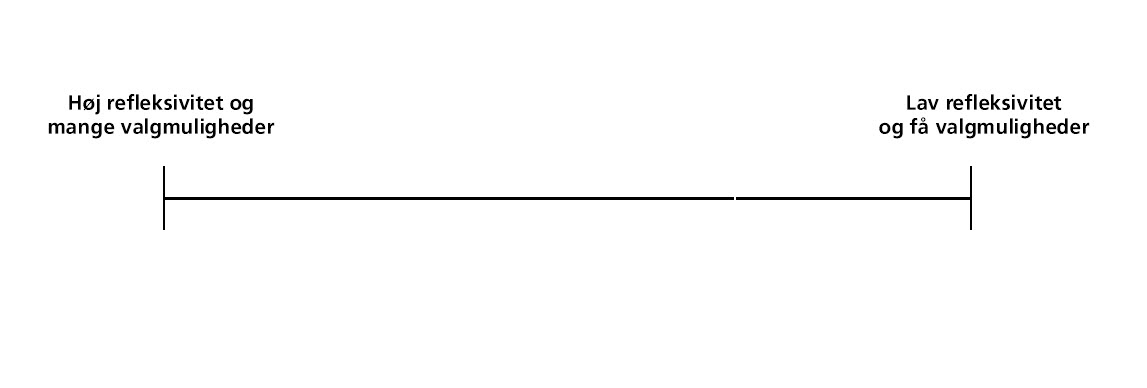 Parøvelse - interview
Den ene af jer skal interviewe den anden med henblik på at indsætte familie, venner, skole og lignende sociale relationer på skalaen i denne figur ’refleksivitet’. 
Intervieweren skal kunne forklare den interviewedes begrundelser for resten af klassen
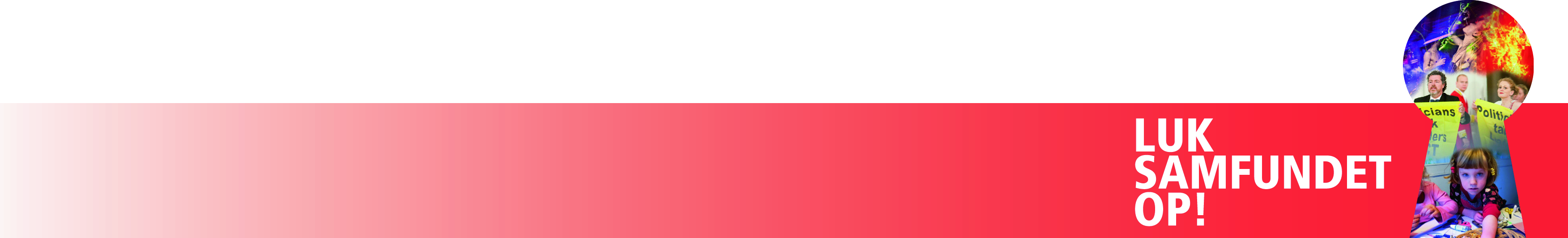 Fælles opsummering
Forklar din makkers refleksivitetsskala med udgangspunkt i hans/hendes begrundelser
 Var det det, du mente? Føler den interviewede sig godt beskrevet?
Hvilke fordele og ulemper knytter sig til interviewet som metode?
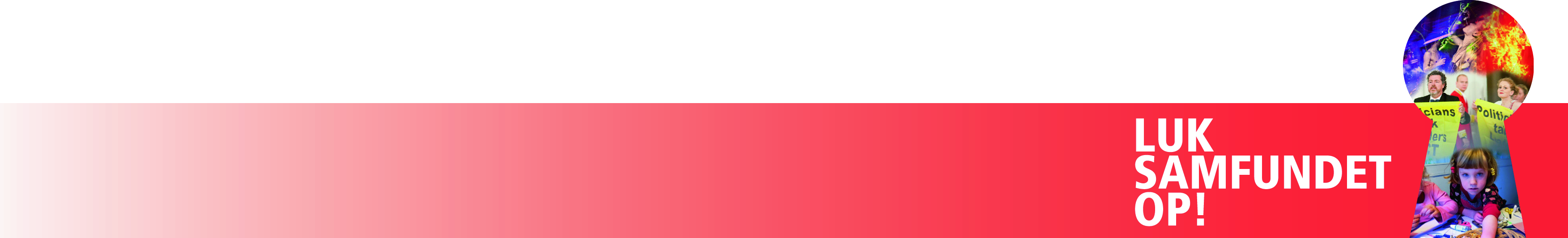 Diskussion
Hvad er forfatternes vigtiste pointe i tekstboks 4.9, s. 72?

Har de overhovedet ret?
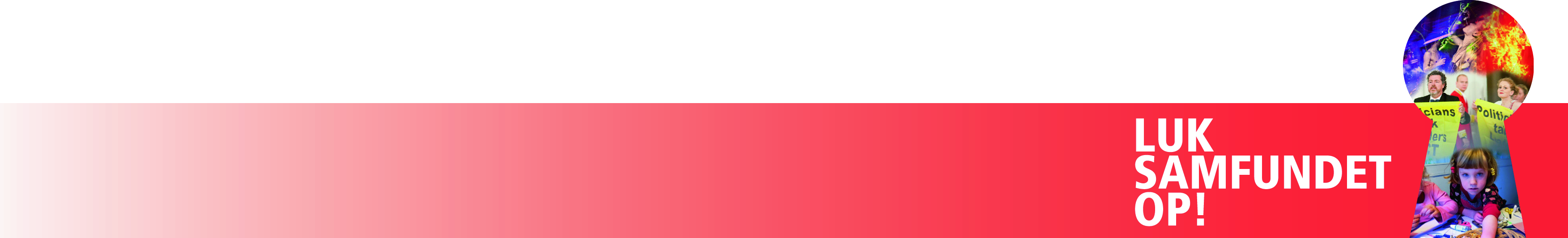